МАДОУ № 308 «Жемчужинка»
Проект игры с логическими блоками З.Дьенеша
Исполнитель: Улезькова Ольга Юрьевна
Воспитатель 1 категории
Екатеринбург, 2016 год
«Логические блоки Дьенеша»
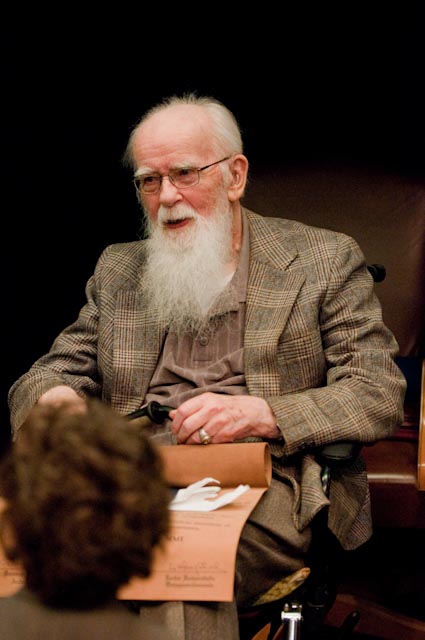 Золтан Дьенеш (11 сентября 1916 – 11 января 2014) – всемирно известный венгерский профессор, математик, специалист по психологии, создатель прогрессивной авторской методики обучения детей «Новая математика», в основе которой лежит обучение математике посредством увлекательных логических игр.
Цель : научить решать логические задачи на разбиение по свойствам.
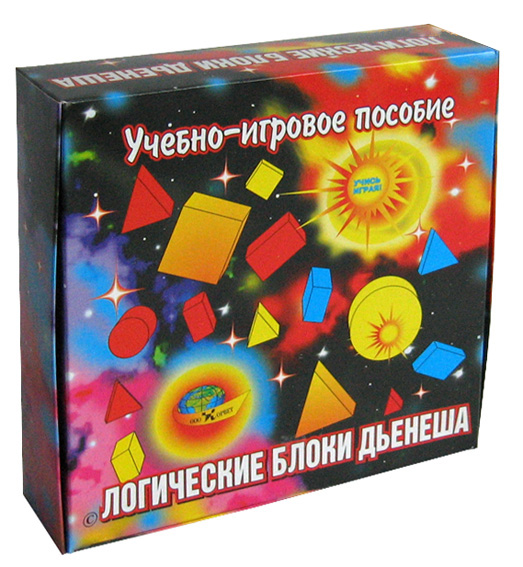 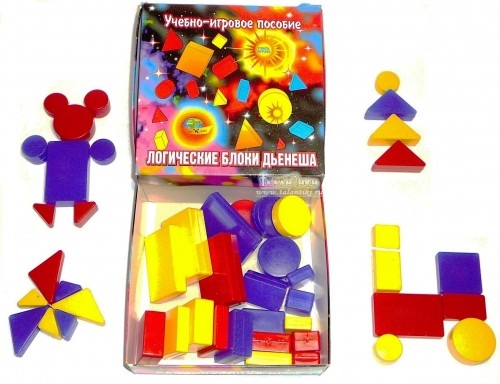 Задачи:
Познакомить с формой, цветом, размером, толщиной объектов;
Развивать пространственные представления;
Развивать логическое мышление, представление о множестве, операции над множествами (сравнение, разбиение, классификация, абстрагирование, кодирование и декодирование информации);
Усвоить элементарные навыки алгоритмической культуры мышления;
Развивать умения выявлять свойства в объектах, называть их, обобщать объекты по их свойствам, объяснять сходства и различия объектов, обосновывать свои рассуждения;
Развивать познавательные процессы, мыслительные операции;
Воспитывать самостоятельность, инициативу, настойчивость в достижении цели;
Развивать творческие способности, воображение, фантазию, способности к моделированию и конструированию;
Развивать речь;
Успешно овладеть основами математики и информатики.
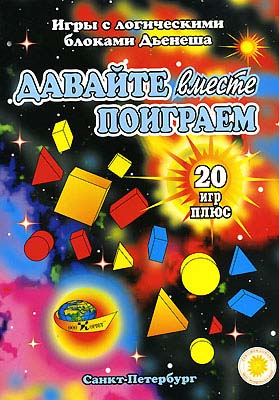 К игре прилагается набор «Давайте вместе поиграем»:
Девять комплектов логических фигур, плоский вариант блока Дьенеша (для работы с подгруппой детей).
Два комплекта карточек с символами свойств.
Один комплект логических кубиков.
Игры делятся по возрастам: 
Для младшего дошкольного возраста (3-5 лет): логические фигуры, угощения для медвежат, художники, магазин.
Для старшего дошкольного возраста (5-7 лет): логические кубики, украсим елку бусами, архитекторы, карточки – символы свойств, логический поезд, мозаика цифр.
Как играть в игру
Для начала надо познакомить ребенка с блоками. Выложите перед ним набор и дайте ему вволю наиграться.
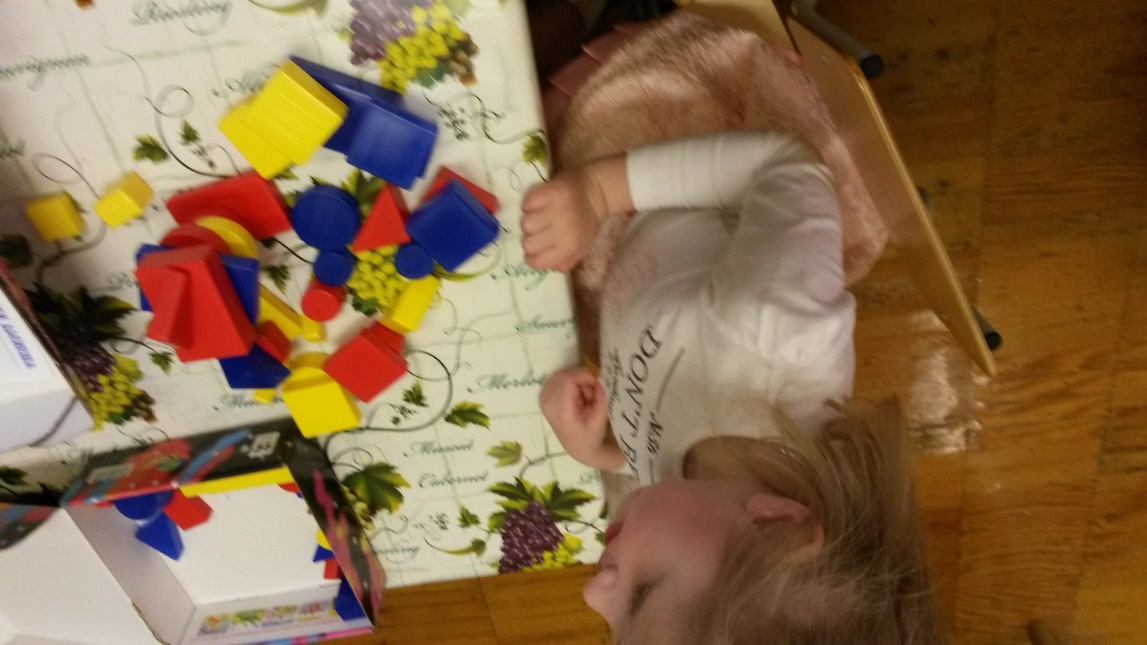 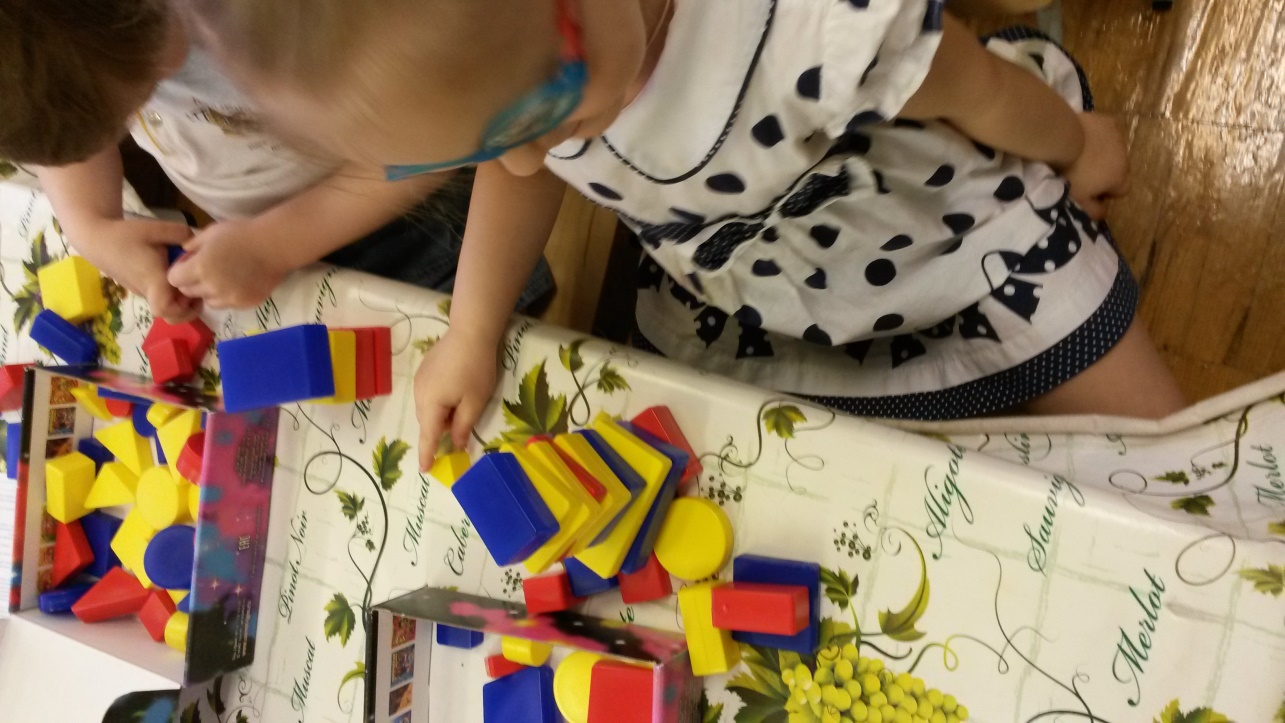 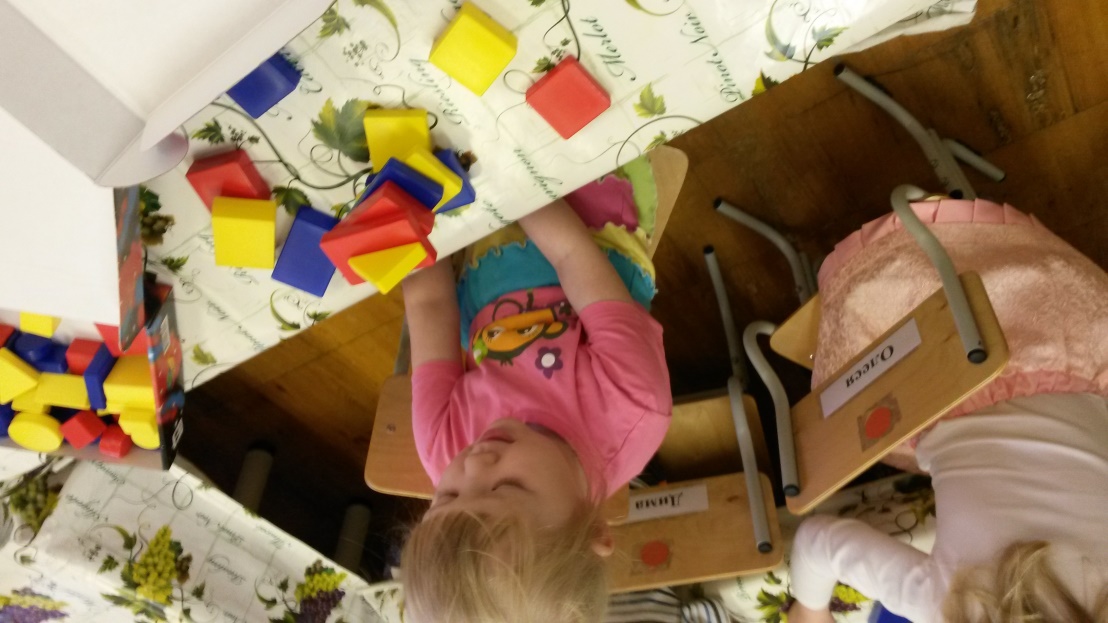 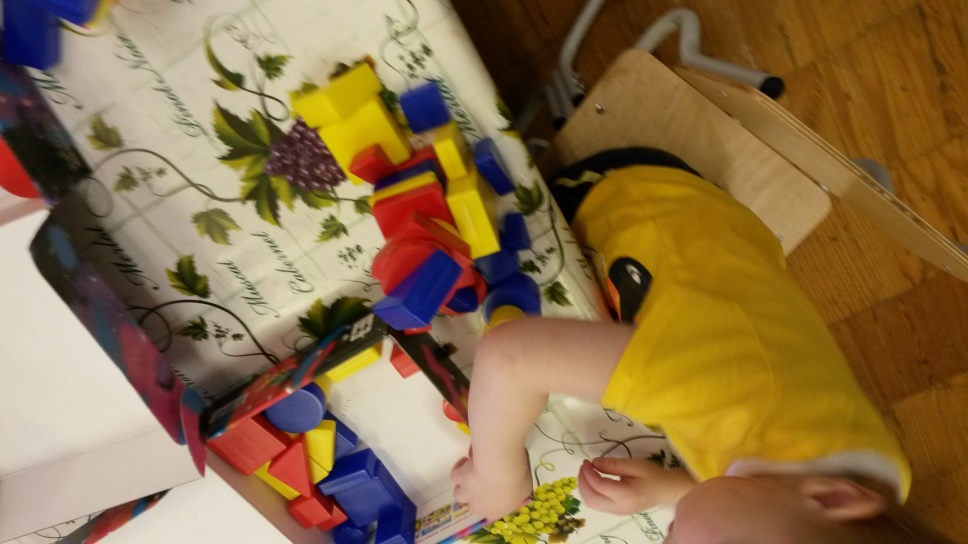 Как играть в игру
Выделить все блоки по какому-то одному из признаков (цвету, форме, размеру).
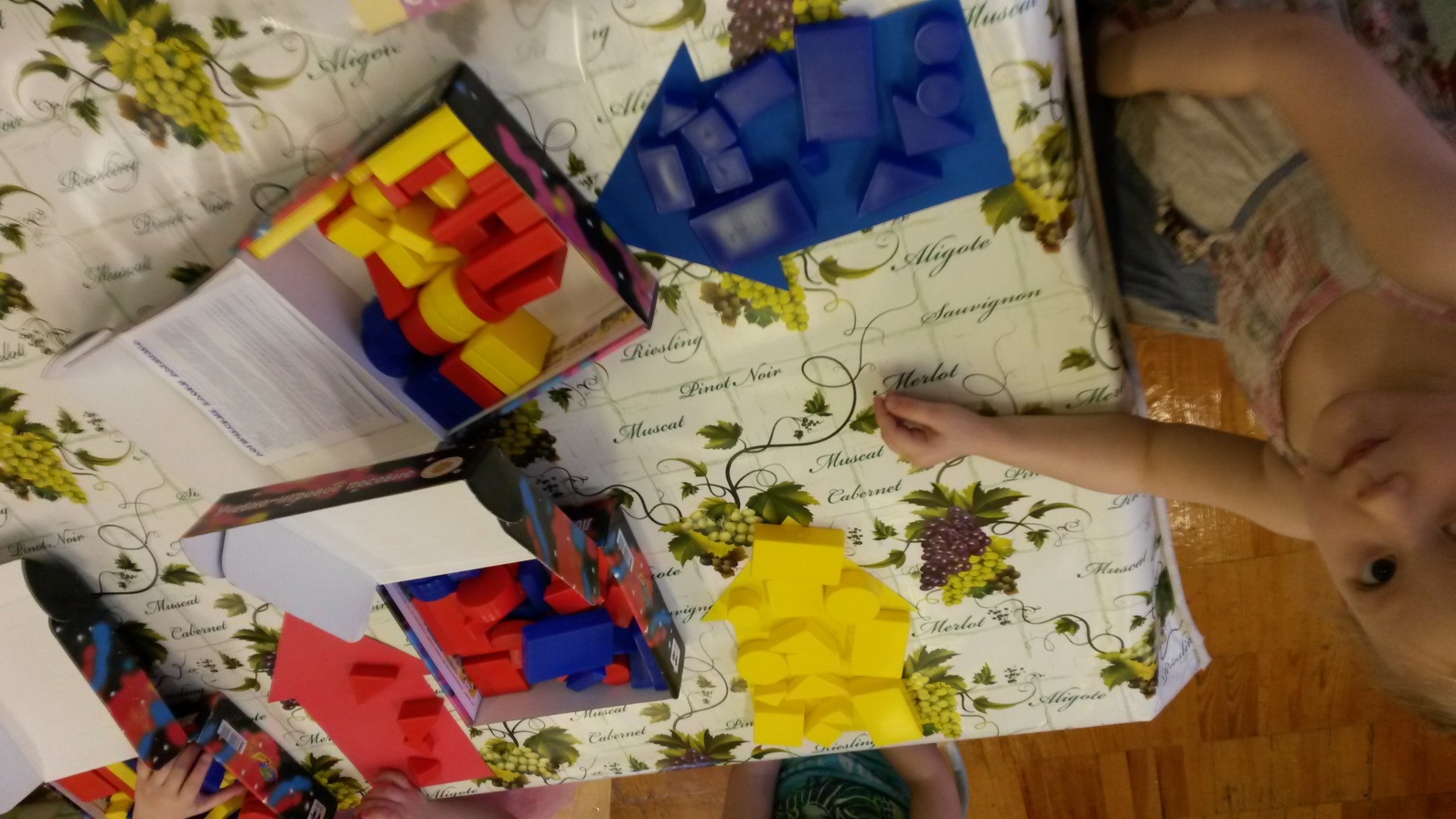 Как играть в игру
Выделить блоки по двум признакам (цвету и форме, форме и размеру).
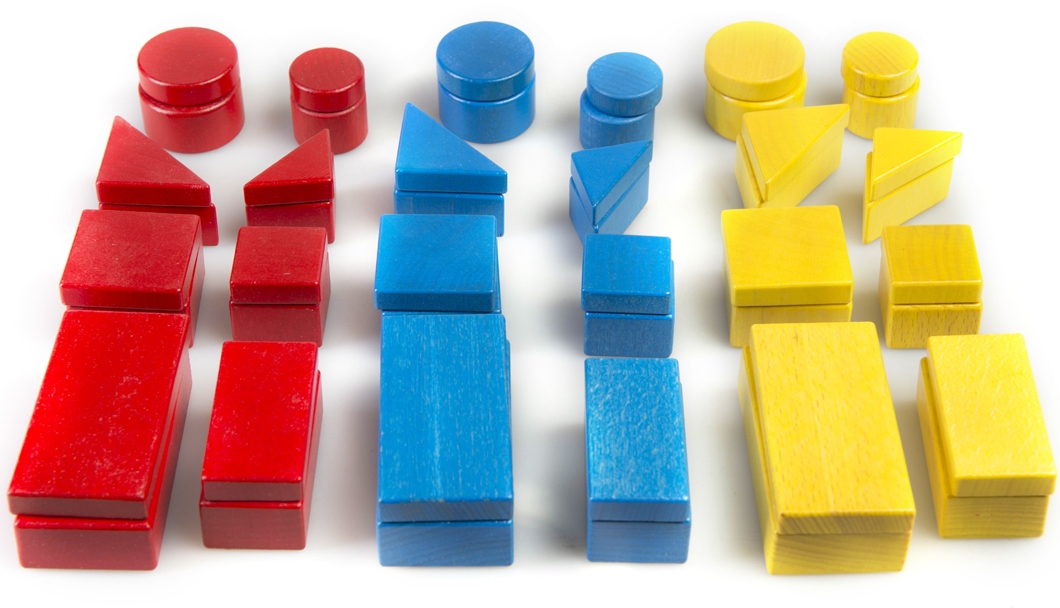 Как играть в игру
Построить длинный паровозик или цепочку в разных вариантах.
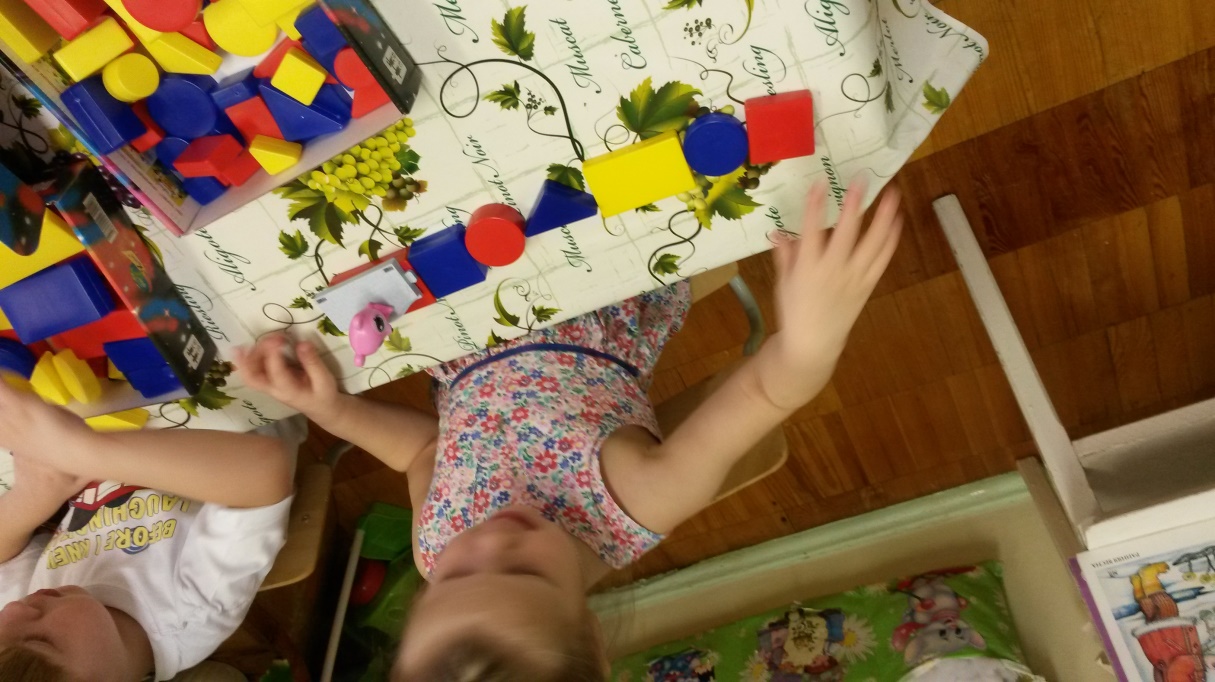 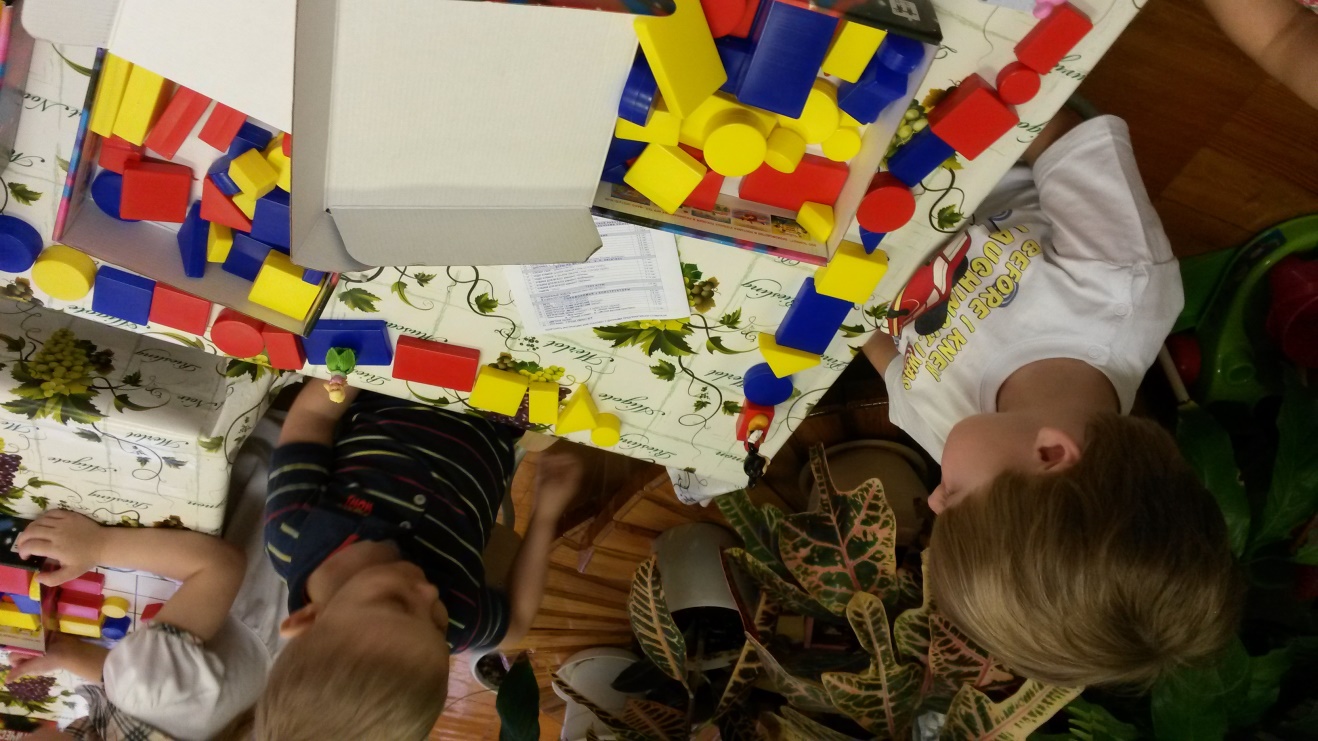 Как играть в игру
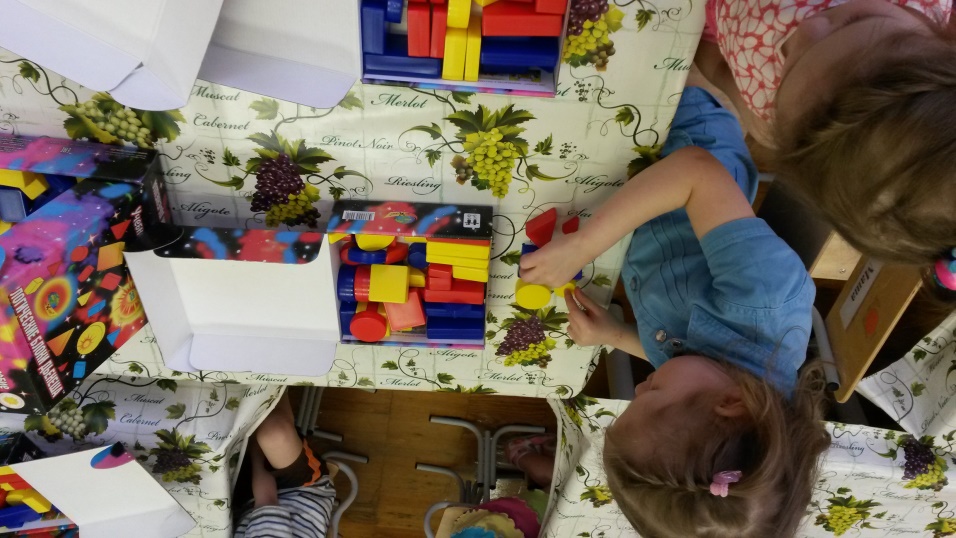 «Второй ряд»
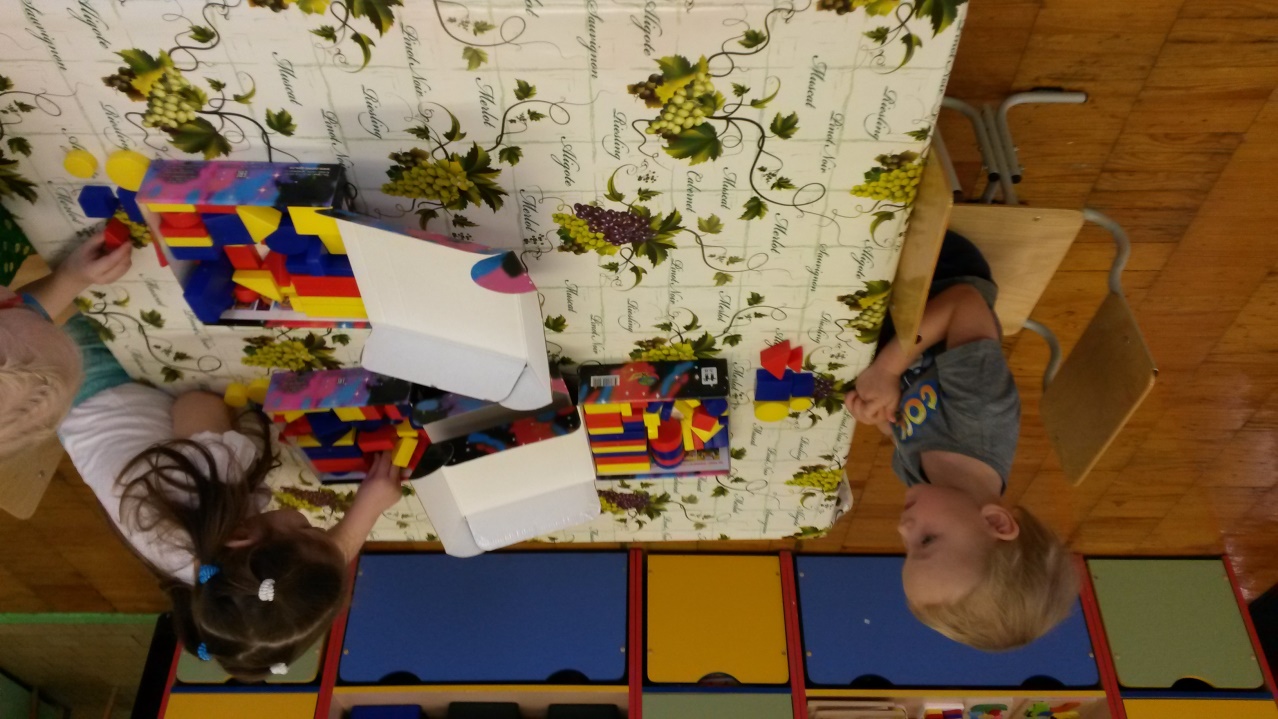 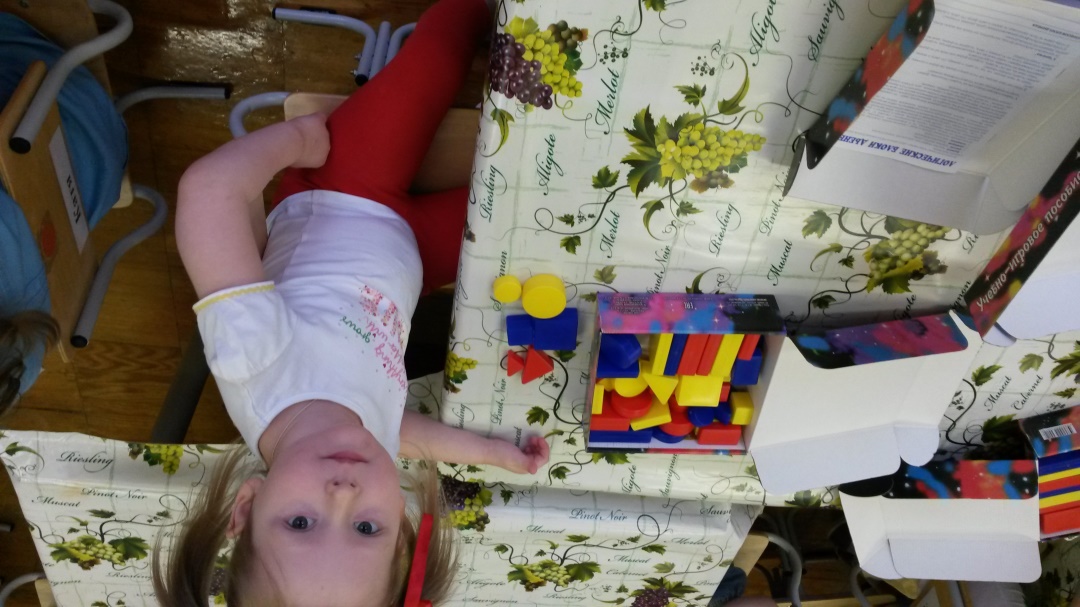 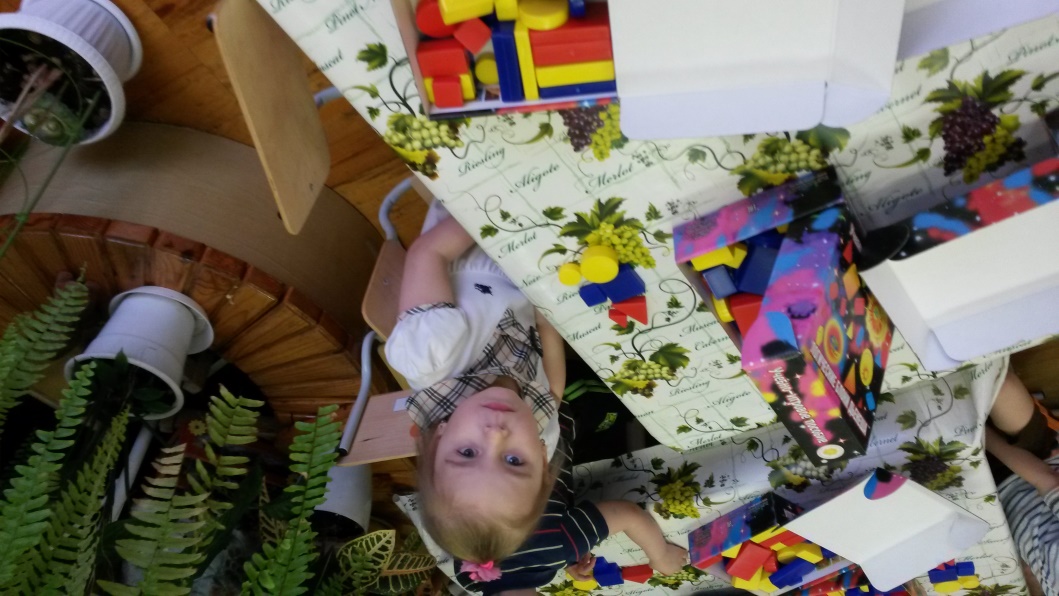 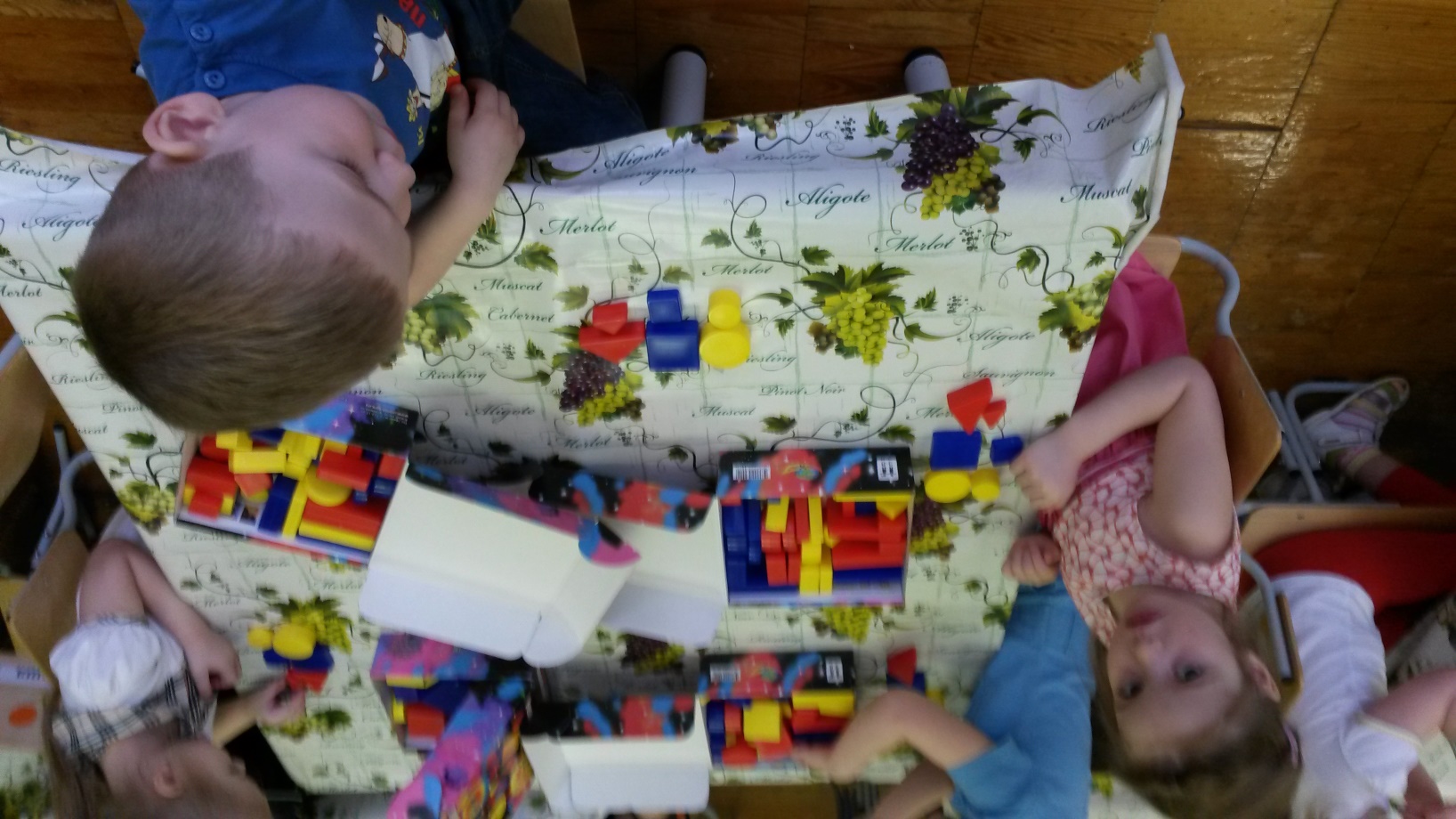 Как играть в игру
«Домино». «Раздели фигуры».
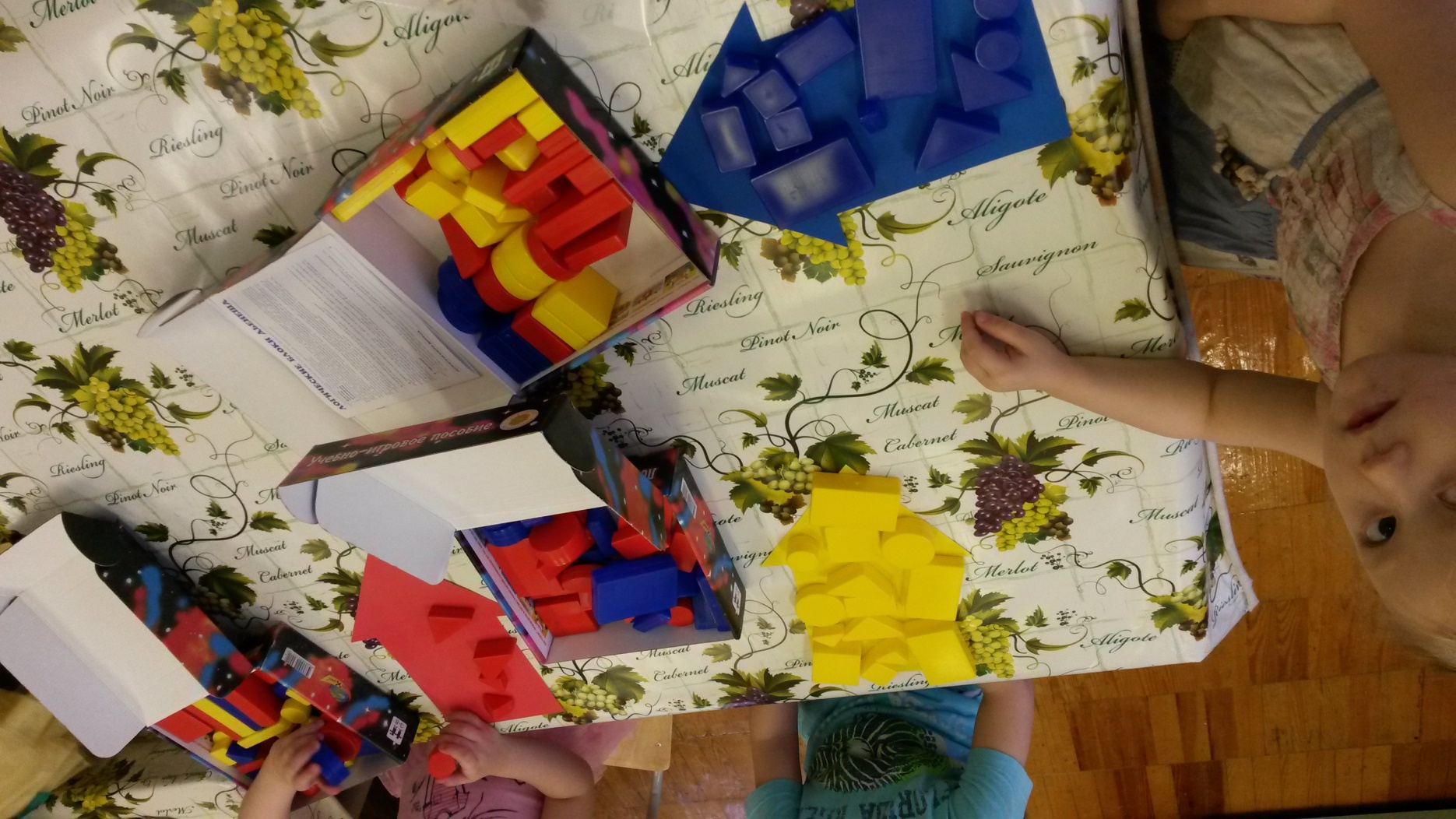 Как играть в игру
Игры и упражнения с блоками, где их свойства изображены на карточках.
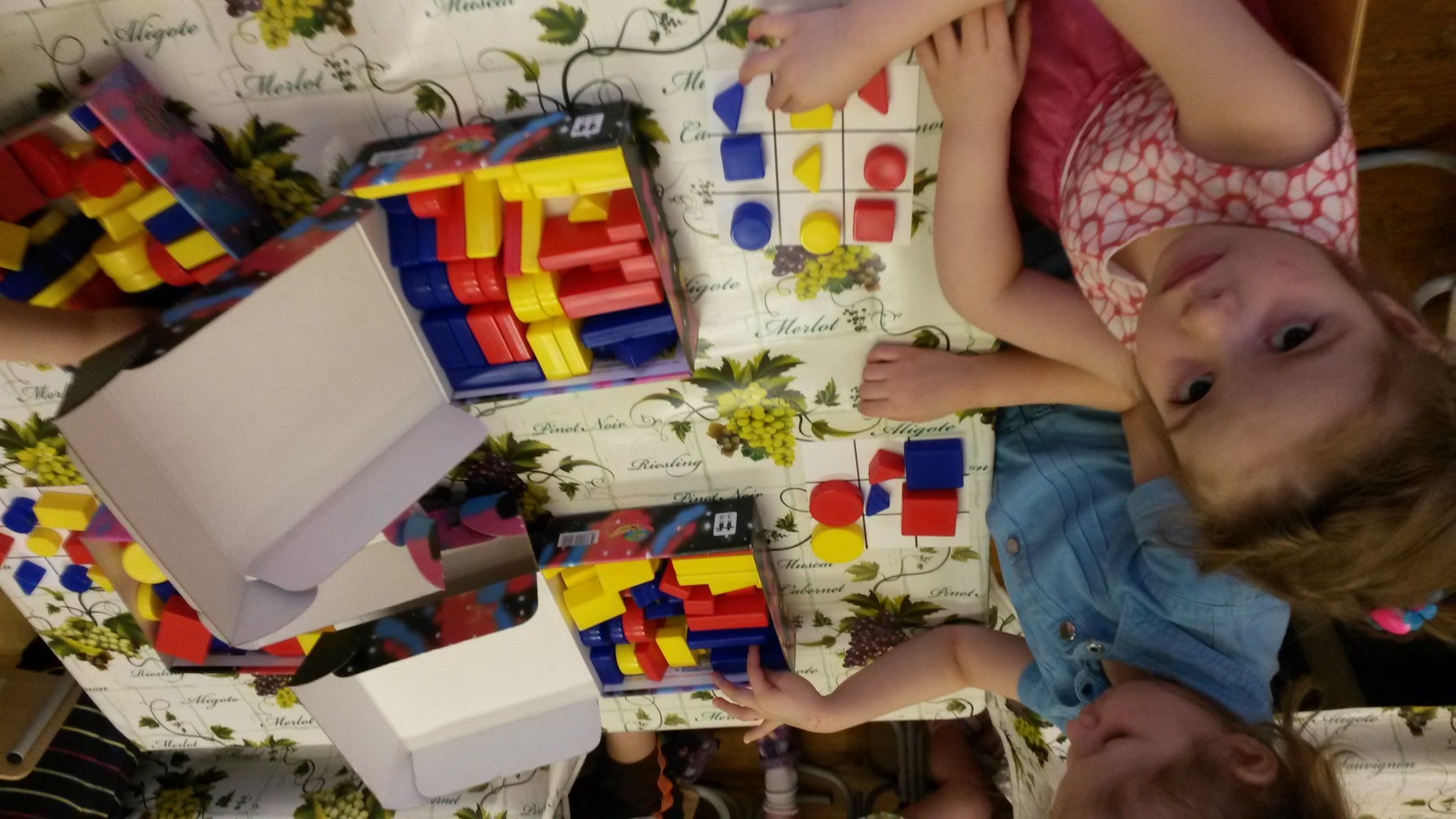 Как играть в игру
Игра «все в ряд».
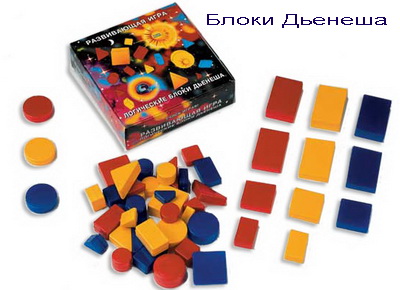 Игра «чудесный мешочек»
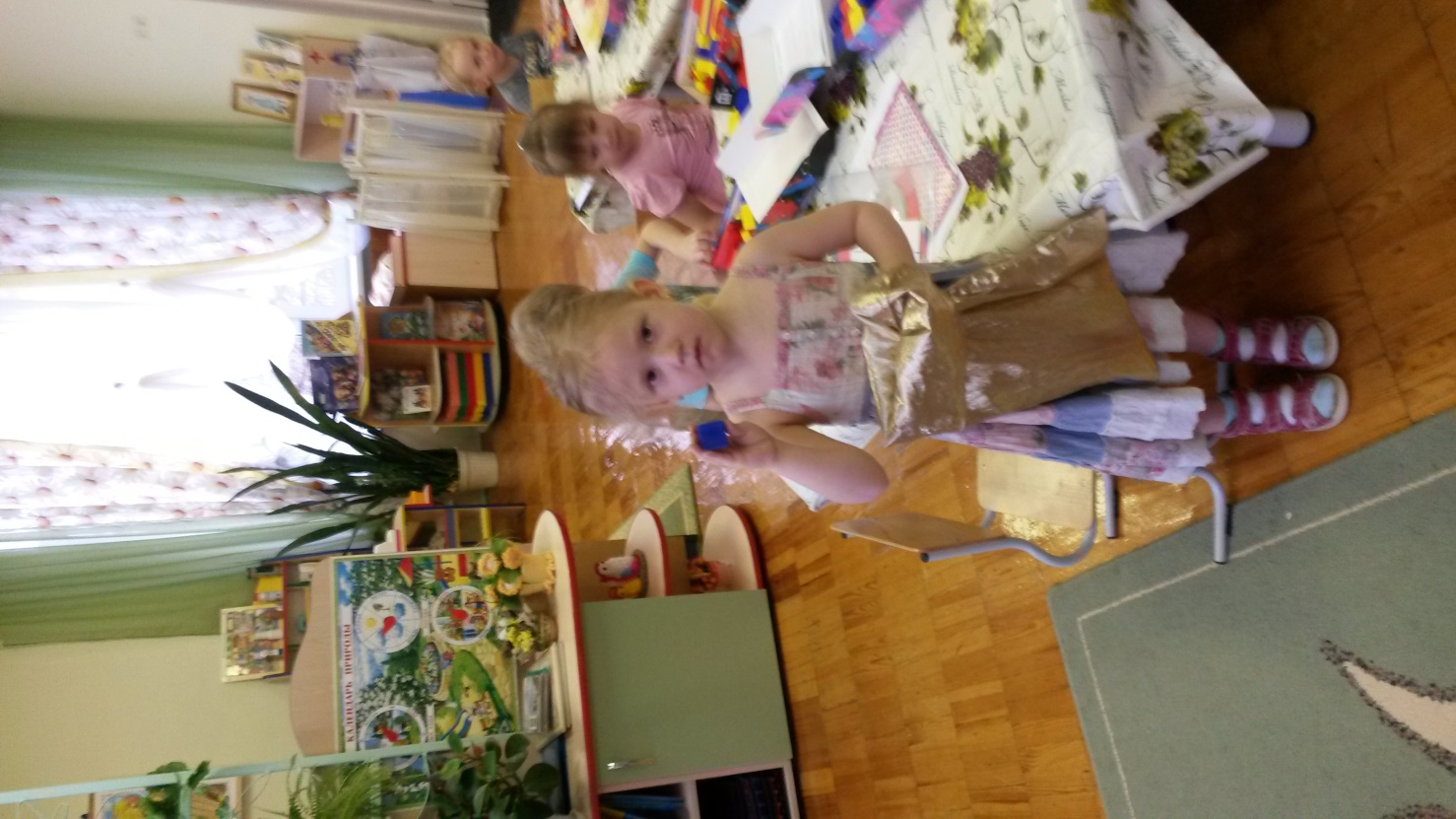 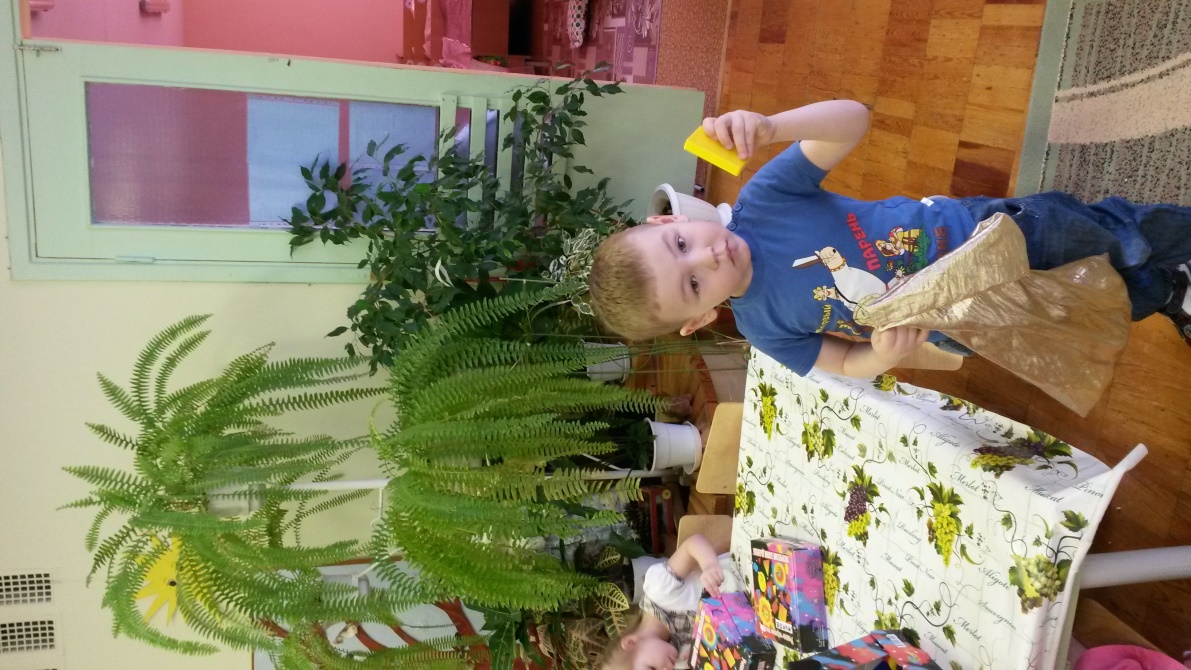 Упражнения «найди лишнюю фигуру».
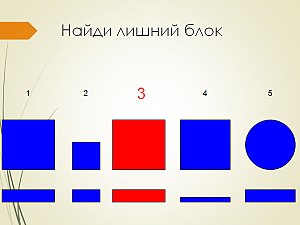 Этапы работы:
Знакомство с блоками. Свободные игры с ними.
Игры и упражнения на закрепление свойства фигуры. Игровые упражнения «чудесный мешочек», «цепочка», «открой замок», «второй ряд», «раздели фигуры», «чего не стало».
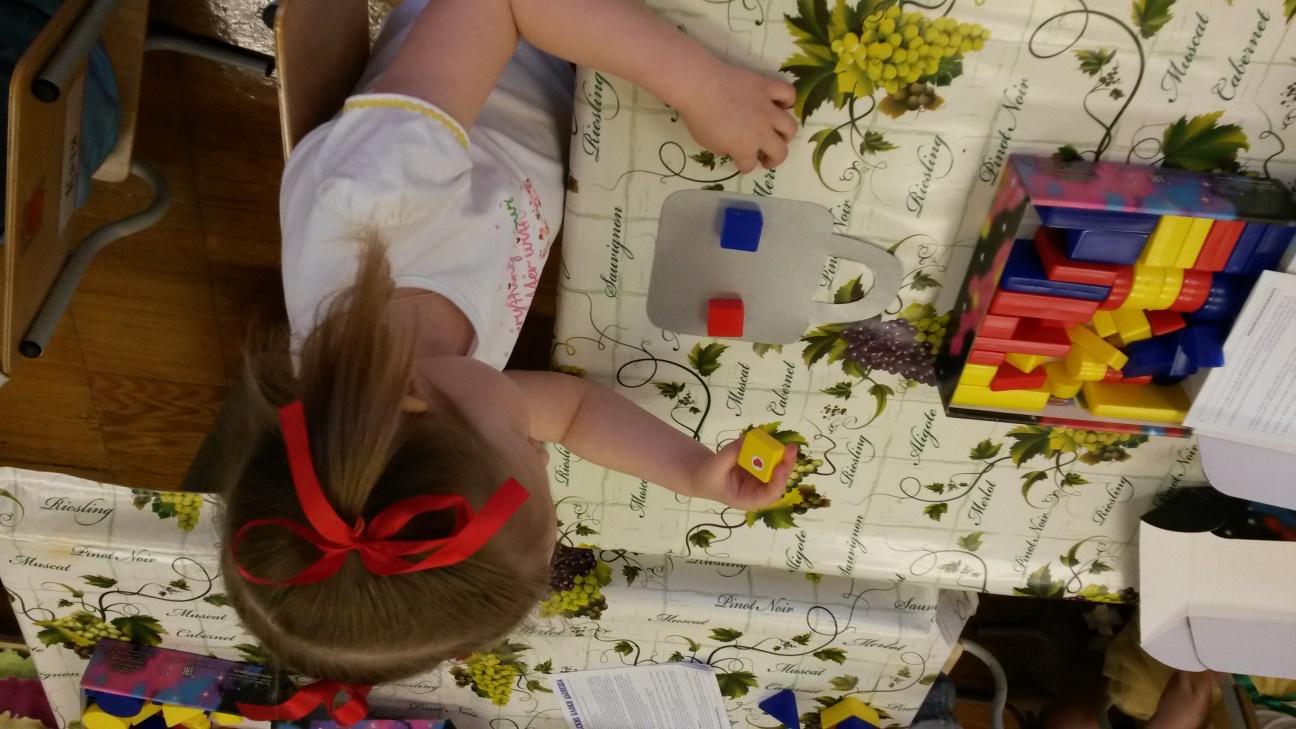 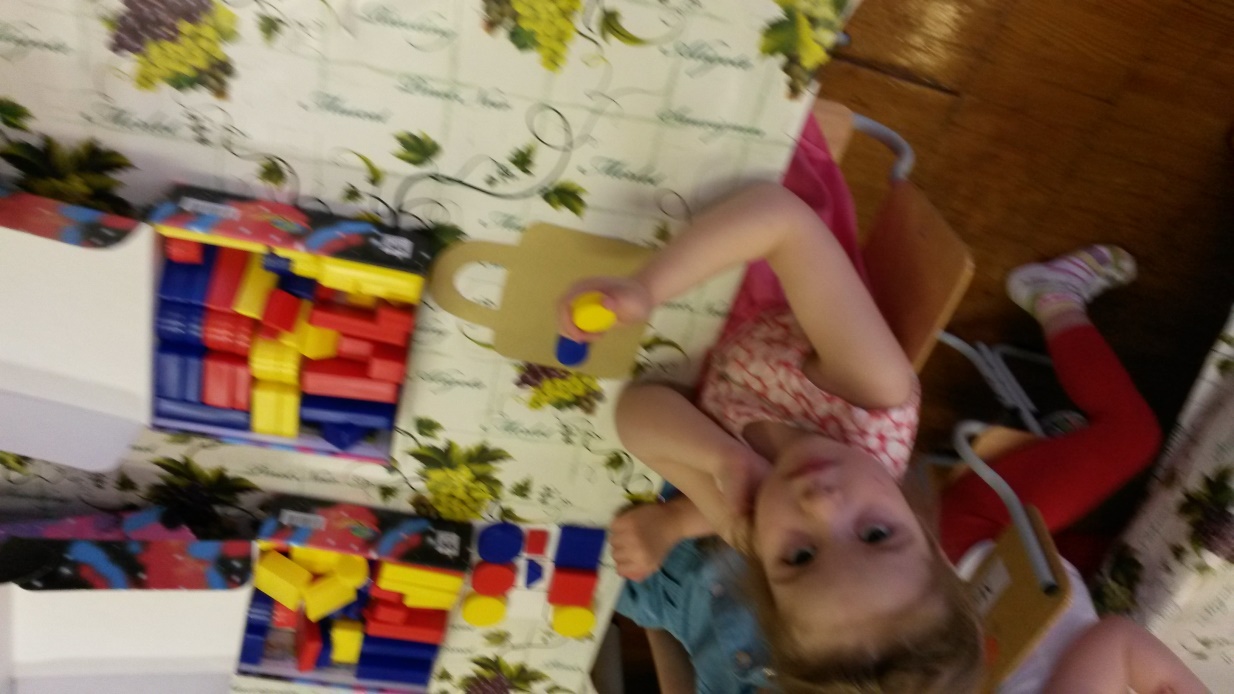 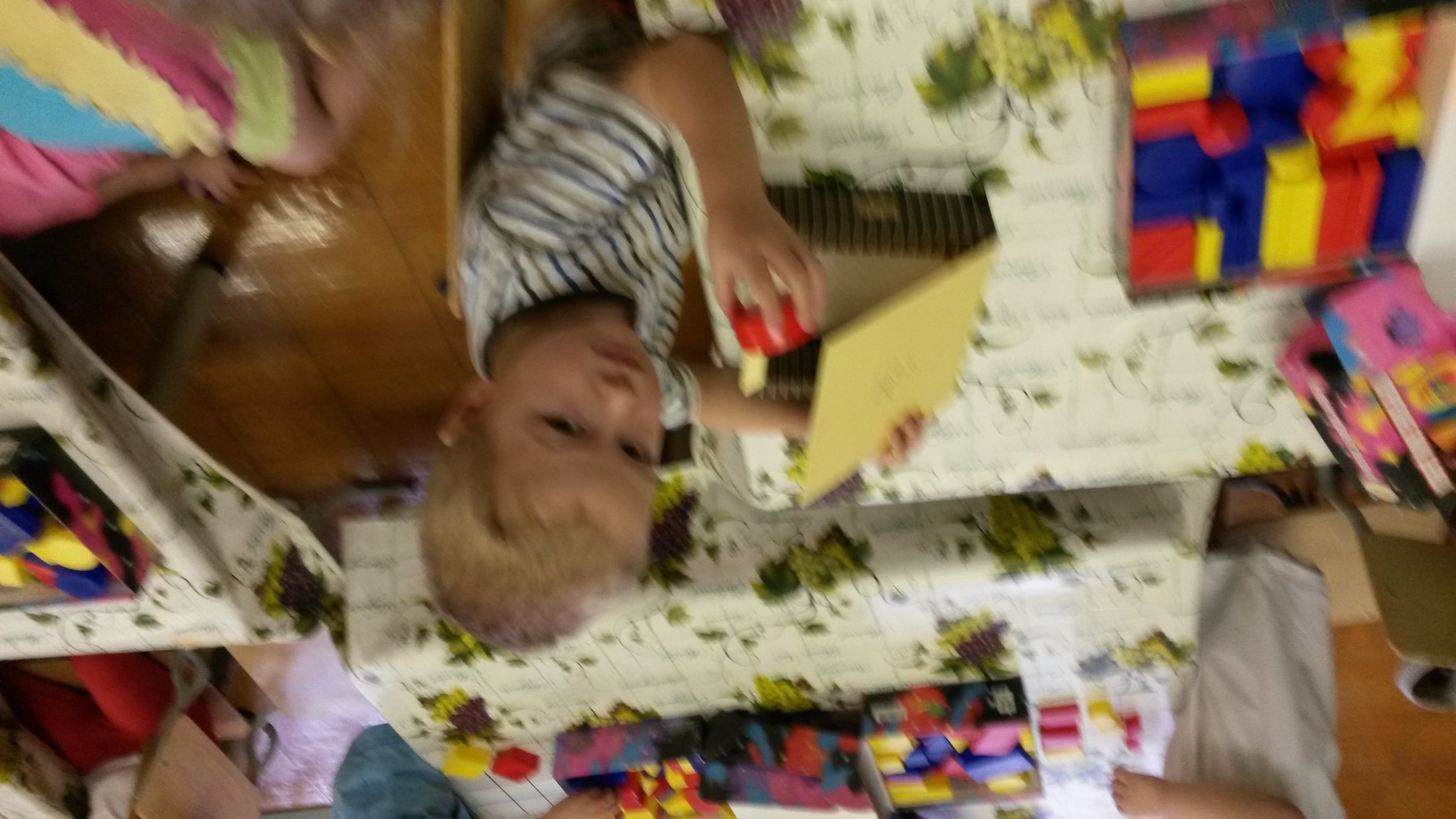 Этапы работы:
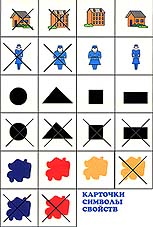 Знакомство с карточками  - символами.
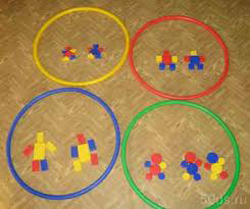 Знакомство с 1,2,3 обручами.
Этапы работы:
Игры с использованием частицы «не».
Игры из набора «Давайте поиграем».
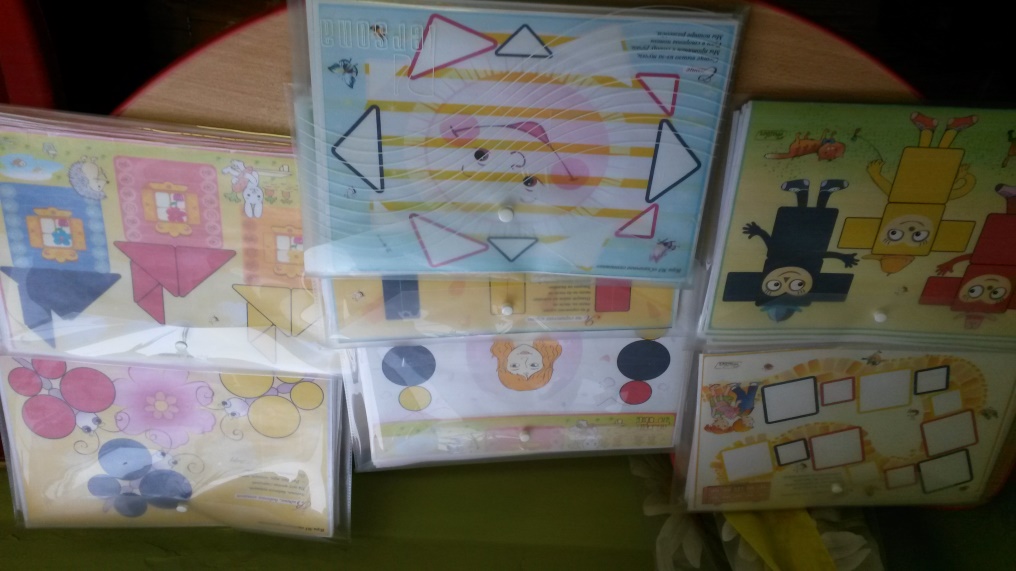 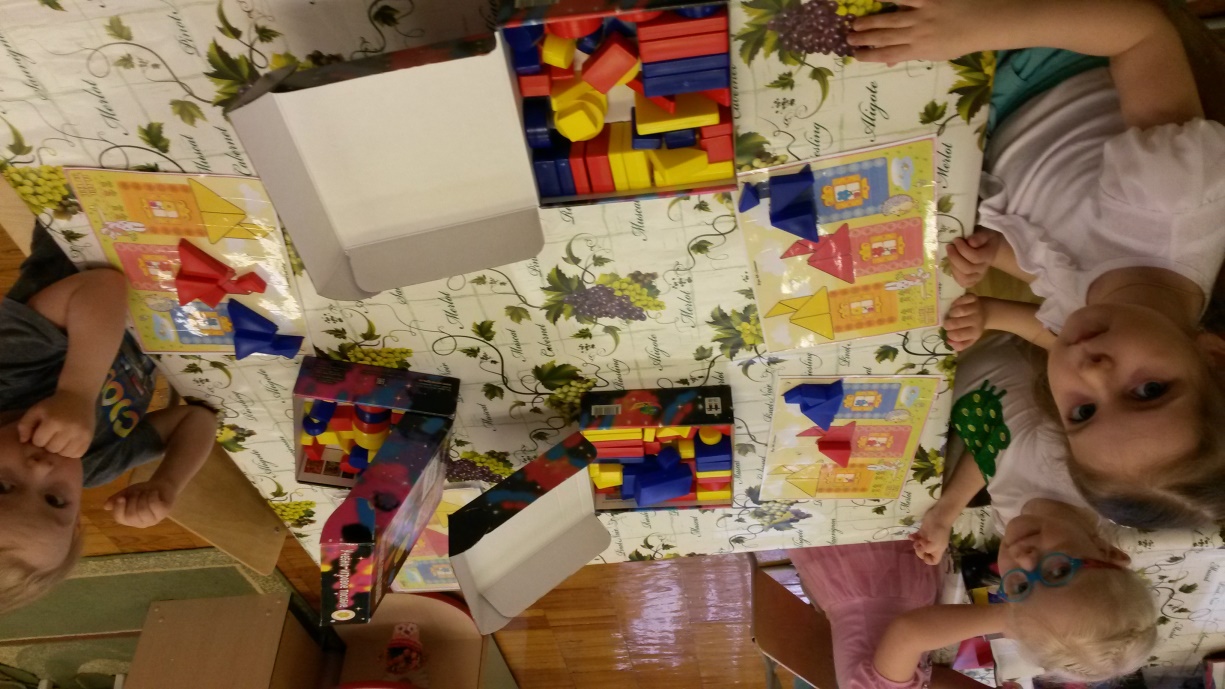 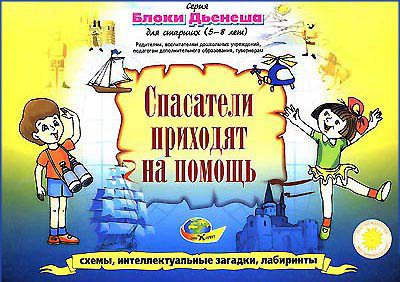 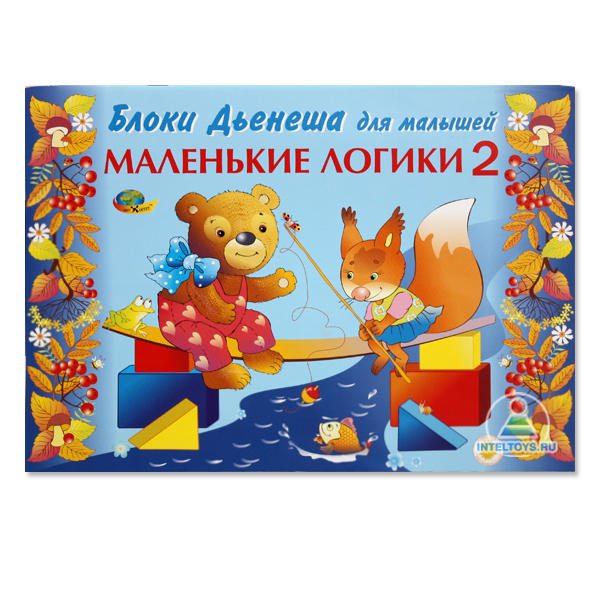 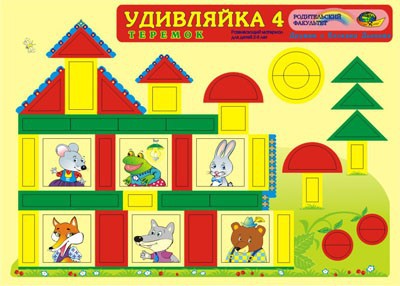 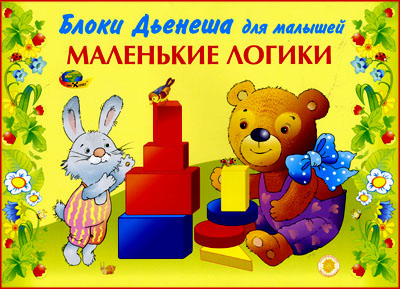 Спасибо за внимание!